CRASH PREVENTION & REDUCTION 
CHATTANOOGA AREA 

2024 SAFETY COALITION MEETING


Sgt. Jason Harris
Alabama Law Enforcement Agency
   Motor Carrier Safety Unit
1
CRASH PREVENTION & REDUCTION 
CHATTANOOGA AREA 

Crash Identification Points to Consider
Alabama 2024 CMV Crash Stats
Alabama 2023 CMV Crash Stats
2
Crash Identification Points to Consider

Who?
What?
Where?
When?
Why?
3
Crash Identification Points to Consider

Who – Who is crashing, Non-CMV or CMV?
What?
Where?
When?
Why?
4
[Speaker Notes: How to identify causal unit? Crash reports, State crash data programs.]
Crash Identification Points to Consider

Who – Who are having the crashes, Non-CMV or CMV? 
What – What is the contributing circumstances?
Where?
When?
Why?
5
[Speaker Notes: Driver Error???????? Defective Equipment??????  From the previous slide, who caused the crash, CMV-non-CMV.  The type of vehicle will determine your approach.  MCSAP or Highway Patrol.]
Crash Identification Points to Consider

Who – Who are having the crashes, Non-CMV or CMV?
What – What is the contributing circumstances?
Where – Where are the crashes occurring?
When?
Why?
6
[Speaker Notes: Rural/Urban, Mile posted routes (Interstate or major State roads), secondary roads, CZ’s]
Crash Identification Points to Consider

Who – Who are having the crashes, Non-CMV or CMV? 
What – What is the contributing circumstances?
Where – Where are the crashes occurring?
When – Seasonal traffic trends versus holiday, Days of week, hours? 
Why?
7
[Speaker Notes: When.  Look at the months, days and times.  Associated with seasonal travel or holiday travel.  Seasonal could be related to CMV traffic increase for stores stocking up for Christmas.  Holiday travel with a destination point within the State or are you a travel through State for other destinations.]
Crash Identification Points to Consider

Who – Who are having the crashes, Non-CMV or CMV? 
What – What is the contributing circumstances?
Where – Where are the crashes occurring?
When – Seasonal traffic trends versus holiday, Days of week, hours? 
Why – Why are the crashes occurring, economics, road construction, population, industry and/or environmental?
8
[Speaker Notes: New industry coming to an area, being built, opened for business.  What else could be associated with the new industry, road construction, population increase/ decrease in an adjoining county.  Changing of the driving environment for the local population.  Possible solution, outreach.]
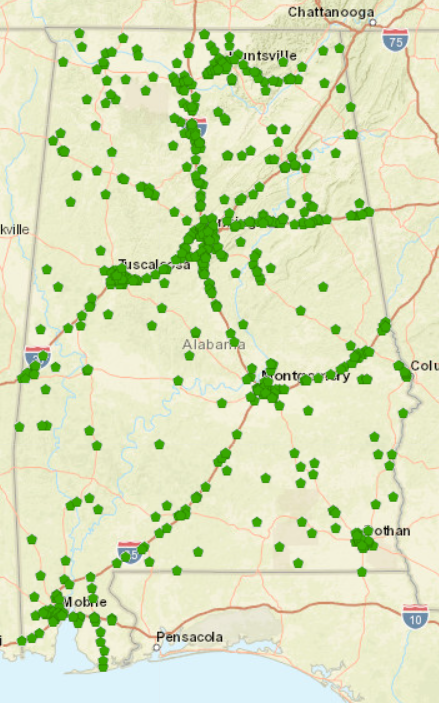 Freight Alley
2024 all CMV Crashes
932 reported 
January – February 2024
9
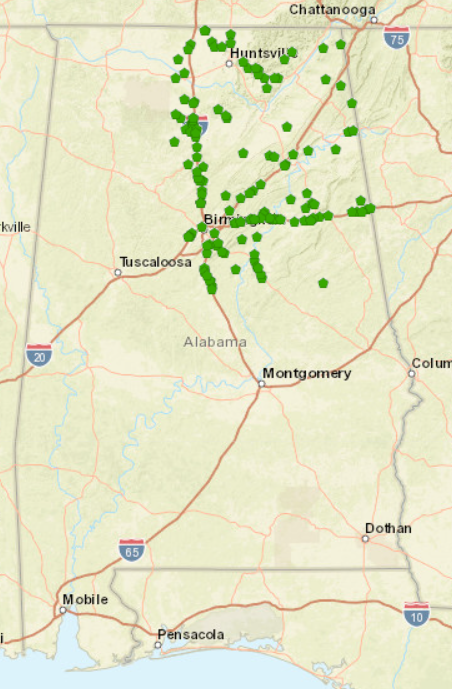 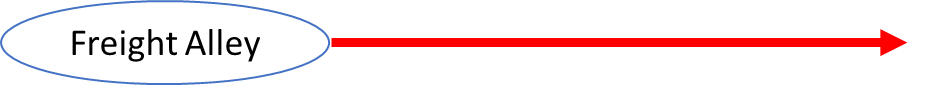 2024 Troop F & G 
All CMV Crashes
January – February 2024


January – February 187 of the 932 reported
10
[Speaker Notes: 20% of the crashes for the State – Freight Alley]
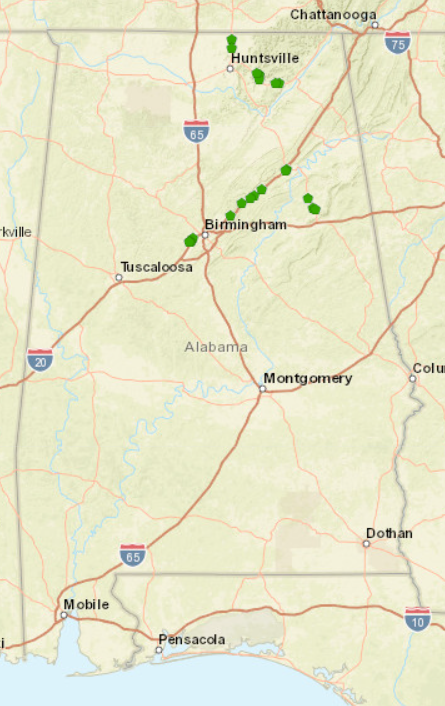 2024 Troop F & G 
I-59, US-431 & US-72
January – February 2024
11
2024 Top 10 Prime Contributing Circumstances involving a CMV Troop F & G 
January – February 2024
12
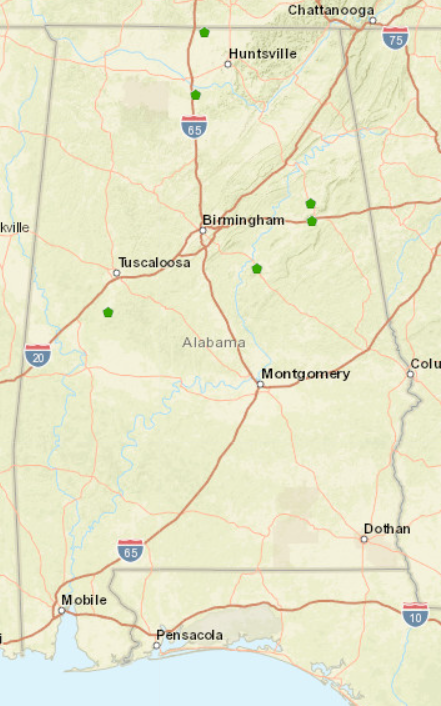 2024 Fatal CMV Crashes 7 reported 
January – February 2024
13
2024 Fatal Prime Contributing Circumstances involving a CMV. January – February 2024
  






.
Note : The CMV is not the contributing unit in the 7 crashes reported
14
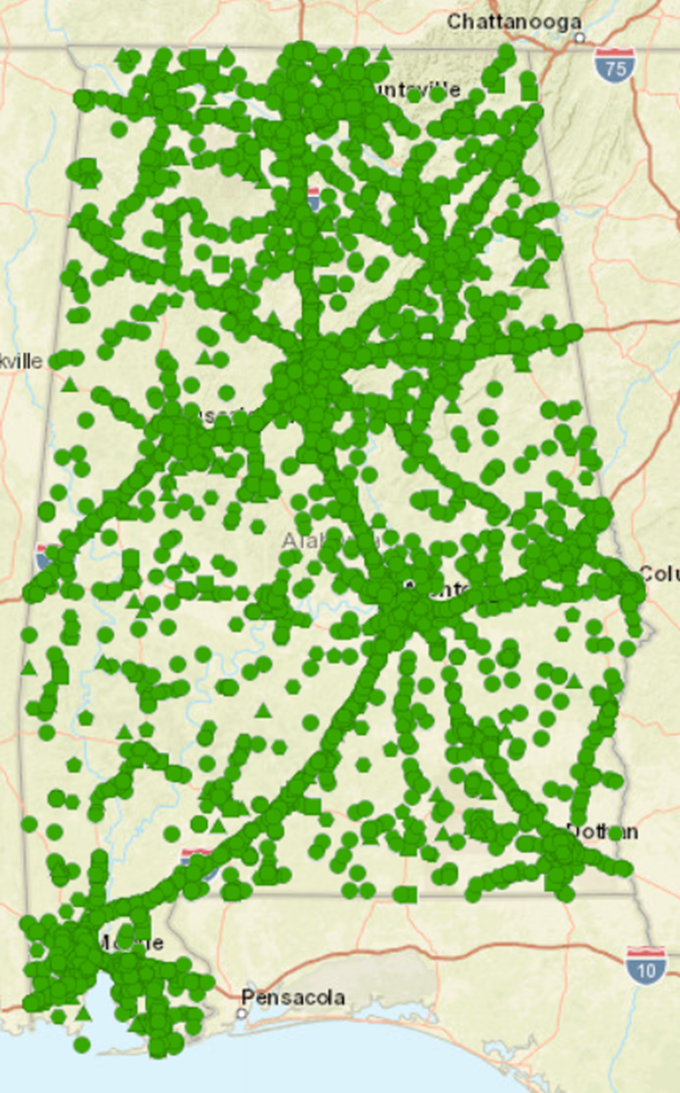 CY 2023 all CMV Crashes
8,226 reported
15
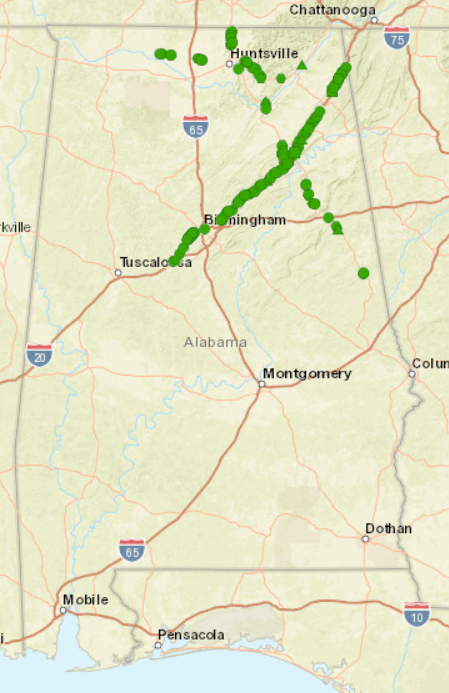 CY 2023 Troop F & G 
I-59, US-431 & US-72
16
2023 Top 10 Prime Contributing Circumstances involving a CMV Troop F & G 
January – February 2024
17
[Speaker Notes: Total Reported for F & G 1272]
2024 Fatal Prime Contributing Circumstances involving a CMV.  






Note : The CMV is not the contributing unit in the 7 crashes reported.
18
January 2024 CMV Involved Fatal Crashes
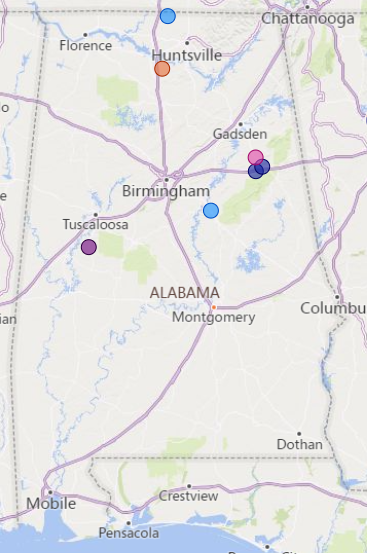 There are a total of 7 CMV involved Fatal Crashes for January 2024
19
January 2024 Calhoun and Talladega County
Unseen Object/Person/Vehicle
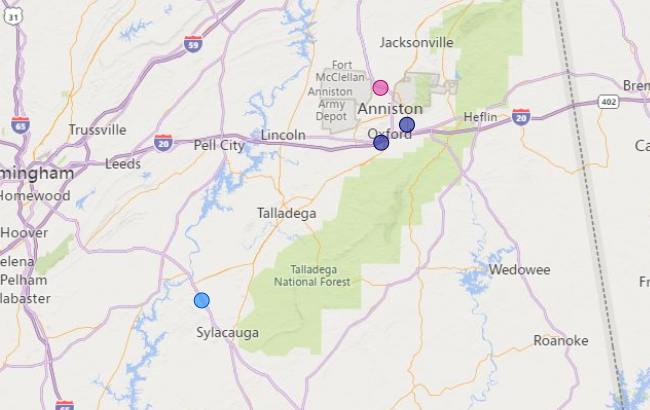 Cross Centerline
Four Fatal Crashes involving CMV.  CMV is not the CU.
Three of the Four Crashes are Rural and One Urban.
Cross Centerline
Follow Too Close
20